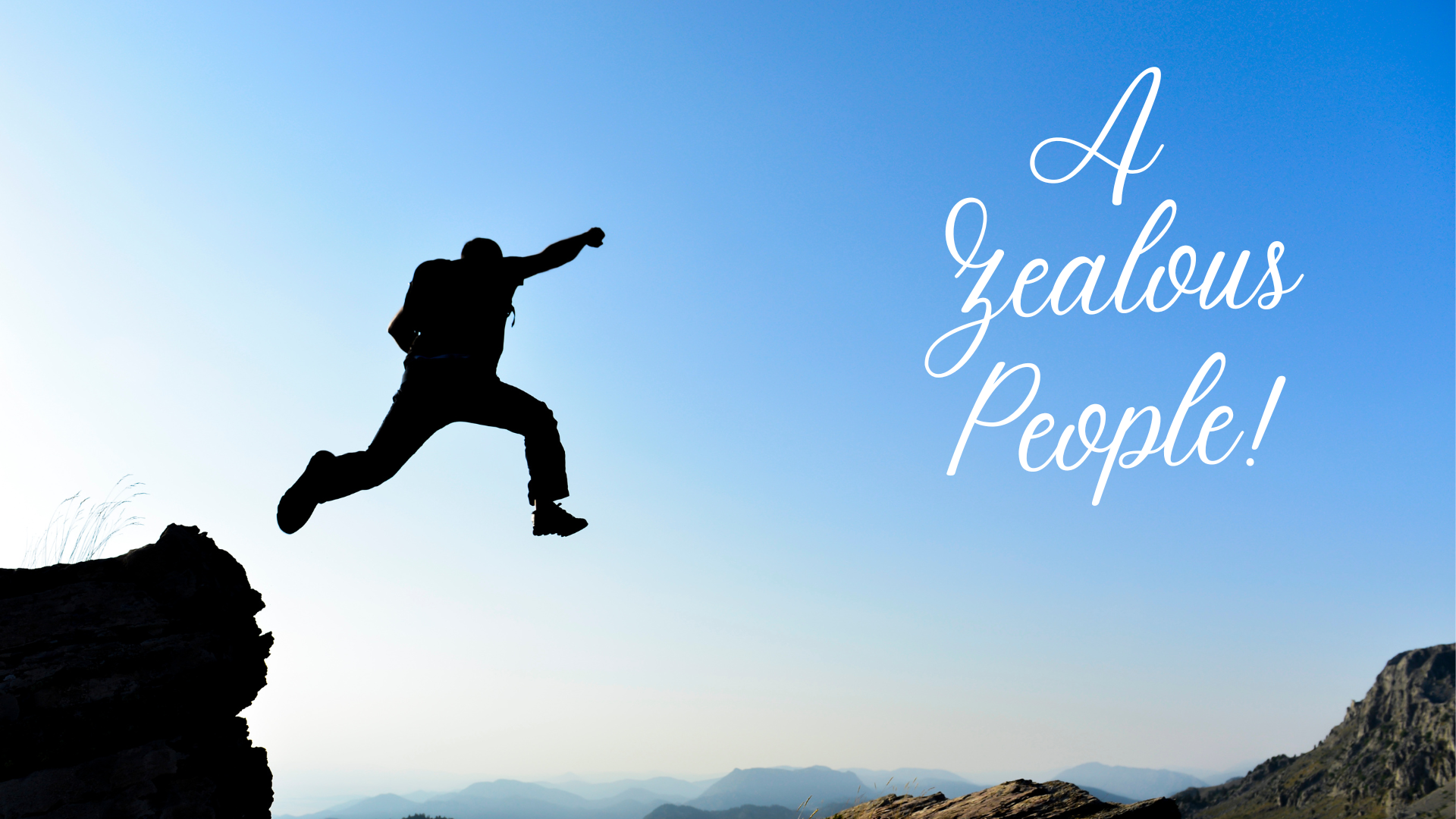 [Speaker Notes: To begin our study this morning.  I would like to read some passages which reveal a proper type of zeal that those who pleased God exhibited.
These examples are notable, but they are not superhuman.
As we consider the gift of grace given us by God, they ought to be characteristic of us as God’s people
As we read them together, I would like you to ask yourself these simple questions, and I will ask myself the same things
Do you think such demonstrations of zeal are beyond you?
Does it feel like an imposition, or unfair for God to ask you to be this dedicated?
How do you measure up to the examples that God has given for us to learn from in scripture
(Romans 15:4), “For whatever things were written before were written for our learning, that we through the patience and comfort of the Scriptures might have hope.”]
Building the TabernacleExodus 36:2-7
Hezekiah and Judah
2 Chronicles 29:3-11; 29:25-30; 30:7-9; 30:21-26
Jeremiah
Jeremiah 20:8-9; 29:12-13
Nehemiah and the Remnant
Nehemiah 8:5-6; 10:28-39
AZealous People
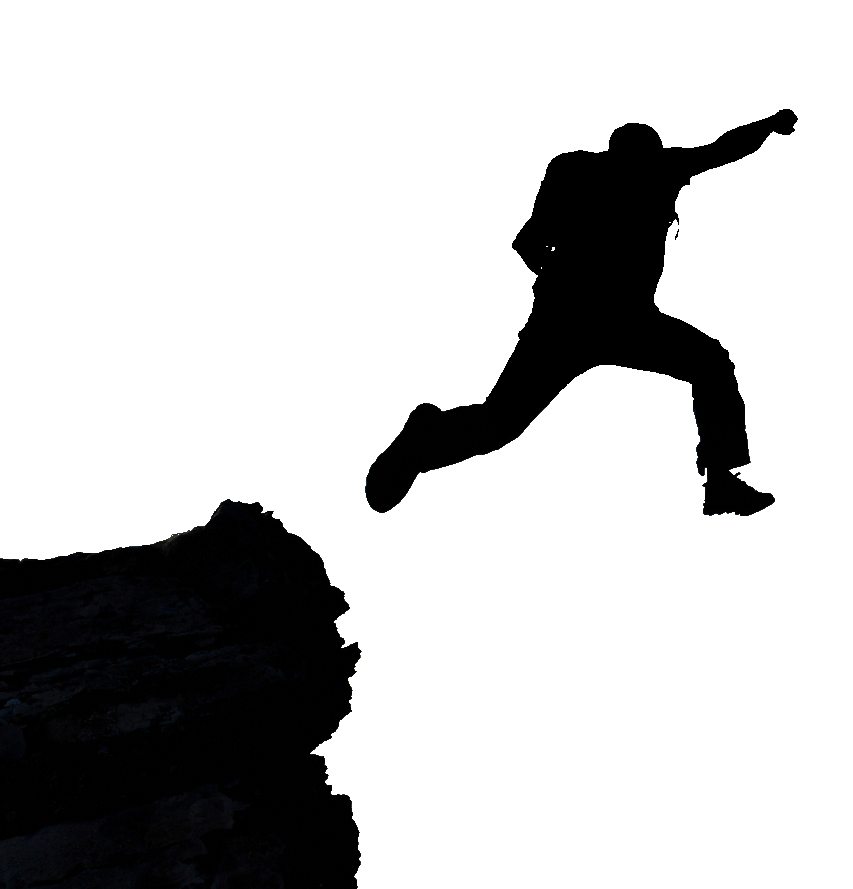 [Speaker Notes: A Zealous People
The children of Israel, giving materials for the building of the tabernacle
(Exodus 36:2-7), “Then Moses called Bezalel and Aholiab, and every gifted artisan in whose heart the Lord had put wisdom, everyone whose heart was stirred, to come and do the work. 3 And they received from Moses all the offering which the children of Israel had brought for the work of the service of making the sanctuary. So they continued bringing to him freewill offerings every morning. 4 Then all the craftsmen who were doing all the work of the sanctuary came, each from the work he was doing, 5 and they spoke to Moses, saying, “The people bring much more than enough for the service of the work which the Lord commanded us to do.”6 So Moses gave a commandment, and they caused it to be proclaimed throughout the camp, saying, “Let neither man nor woman do any more work for the offering of the sanctuary.” And the people were restrained from bringing, 7 for the material they had was sufficient for all the work to be done—indeed too much.”
[CLICK] King Hezekiah and the restoration of faithfulness in the nation of Judah
(2 Chronicles 29:3-11), “In the first year of his reign, in the first month, he opened the doors of the house of the Lord and repaired them. 4 Then he brought in the priests and the Levites, and gathered them in the East Square, 5 and said to them: “Hear me, Levites! Now sanctify yourselves, sanctify the house of the Lord God of your fathers, and carry out the rubbish from the holy place. 6 For our fathers have trespassed and done evil in the eyes of the Lord our God; they have forsaken Him, have turned their faces away from the dwelling place of the Lord, and turned their backs on Him. 7 They have also shut up the doors of the vestibule, put out the lamps, and have not burned incense or offered burnt offerings in the holy place to the God of Israel. 8 Therefore the wrath of the Lord fell upon Judah and Jerusalem, and He has given them up to trouble, to desolation, and to jeering, as you see with your eyes. 9 For indeed, because of this our fathers have fallen by the sword; and our sons, our daughters, and our wives are in captivity. 10 “Now it is in my heart to make a covenant with the Lord God of Israel, that His fierce wrath may turn away from us. 11 My sons, do not be negligent now, for the Lord has chosen you to stand before Him, to serve Him, and that you should minister to Him and burn incense.”
(2 Chronicles 29:25-30), “And he stationed the Levites in the house of the Lord with cymbals, with stringed instruments, and with harps, according to the commandment of David, of Gad the king's seer, and of Nathan the prophet; for thus was the commandment of the Lord by His prophets. 26 The Levites stood with the instruments of David, and the priests with the trumpets. 27 Then Hezekiah commanded them to offer the burnt offering on the altar. And when the burnt offering began, the song of the Lord also began, with the trumpets and with the instruments of David king of Israel. 28 So all the assembly worshiped, the singers sang, and the trumpeters sounded; all this continued until the burnt offering was finished. 29 And when they had finished offering, the king and all who were present with him bowed and worshiped. 30 Moreover King Hezekiah and the leaders commanded the Levites to sing praise to the Lord with the words of David and of Asaph the seer. So they sang praises with gladness, and they bowed their heads and worshiped.”
(2 Chronicles 30:7-9), “And do not be like your fathers and your brethren, who trespassed against the Lord God of their fathers, so that He gave them up to desolation, as you see. 8 Now do not be stiff-necked, as your fathers were, but yield yourselves to the Lord; and enter His sanctuary, which He has sanctified forever, and serve the Lord your God, that the fierceness of His wrath may turn away from you. 9 For if you return to the Lord, your brethren and your children will be treated with compassion by those who lead them captive, so that they may come back to this land; for the Lord your God is gracious and merciful, and will not turn His face from you if you return to Him.”
(2 Chronicles 30:21-26), “So the children of Israel who were present at Jerusalem kept the Feast of Unleavened Bread seven days with great gladness; and the Levites and the priests praised the Lord day by day, singing to the Lord, accompanied by loud instruments. 22 And Hezekiah gave encouragement to all the Levites who taught the good knowledge of the Lord; and they ate throughout the feast seven days, offering peace offerings and making confession to the Lord God of their fathers. 23 Then the whole assembly agreed to keep the feast another seven days, and they kept it another seven days with gladness. 24 For Hezekiah king of Judah gave to the assembly a thousand bulls and seven thousand sheep, and the leaders gave to the assembly a thousand bulls and ten thousand sheep; and a great number of priests sanctified themselves. 25 The whole assembly of Judah rejoiced, also the priests and Levites, all the assembly that came from Israel, the sojourners who came from the land of Israel, and those who dwelt in Judah. 26 So there was great joy in Jerusalem, for since the time of Solomon the son of David, king of Israel, there had been nothing like this in Jerusalem.”
[CLICK] The Prophet Jeremiah, compelled to preach judgment to God’s people!
(Jeremiah 20:8-9), “For when I spoke, I cried out; I shouted, “Violence and plunder!” Because the word of the Lord was made to me a reproach and a derision daily. 9 Then I said, “I will not make mention of Him, nor speak anymore in His name.” But His word was in my heart like a burning fire shut up in my bones; I was weary of holding it back, and I could not.”
The people returning to God’s favor in Jerusalem following 70 years of captivity
(Jeremiah 29:12-13), “Then you will call upon Me and go and pray to Me, and I will listen to you. 13 And you will seek Me and find Me, when you search for Me with all your heart.”
[CLICK] Nehemiah and the remnant who returned to Jerusalem after the captivity
(Nehemiah 8:5-6), “And Ezra opened the book in the sight of all the people, for he was standing above all the people; and when he opened it, all the people stood up. 6 And Ezra blessed the Lord, the great God.Then all the people answered, “Amen, Amen!” while lifting up their hands. And they bowed their heads and worshiped the Lord with their faces to the ground.”
(Nehemiah 10:28-39), “Now the rest of the people—the priests, the Levites, the gatekeepers, the singers, the Nethinim, and all those who had separated themselves from the peoples of the lands to the Law of God, their wives, their sons, and their daughters, everyone who had knowledge and understanding— 29 these joined with their brethren, their nobles, and entered into a curse and an oath to walk in God's Law, which was given by Moses the servant of God, and to observe and do all the commandments of the Lord our Lord, and His ordinances and His statutes: 30 We would not give our daughters as wives to the peoples of the land, nor take their daughters for our sons; 31 if the peoples of the land brought wares or any grain to sell on the Sabbath day, we would not buy it from them on the Sabbath, or on a holy day; and we would forego the seventh year's produce and the exacting of every debt.  32 Also we made ordinances for ourselves, to exact from ourselves yearly one-third of a shekel for the service of the house of our God: 33 for the showbread, for the regular grain offering, for the regular burnt offering of the Sabbaths, the New Moons, and the set feasts; for the holy things, for the sin offerings to make atonement for Israel, and all the work of the house of our God. 34 We cast lots among the priests, the Levites, and the people, for bringing the wood offering into the house of our God, according to our fathers’ houses, at the appointed times year by year, to burn on the altar of the Lord our God as it is written in the Law. 35 And we made ordinances to bring the firstfruits of our ground and the firstfruits of all fruit of all trees, year by year, to the house of the Lord; 36 to bring the firstborn of our sons and our cattle, as it is written in the Law, and the firstborn of our herds and our flocks, to the house of our God, to the priests who minister in the house of our God; 37 to bring the firstfruits of our dough, our offerings, the fruit from all kinds of trees, the new wine and oil, to the priests, to the storerooms of the house of our God; and to bring the tithes of our land to the Levites, for the Levites should receive the tithes in all our farming communities. 38 And the priest, the descendant of Aaron, shall be with the Levites when the Levites receive tithes; and the Levites shall bring up a tenth of the tithes to the house of our God, to the rooms of the storehouse. 39 For the children of Israel and the children of Levi shall bring the offering of the grain, of the new wine and the oil, to the storerooms where the articles of the sanctuary are, where the priests who minister and the gatekeepers and the singers are; and we will not neglect the house of our God.”
Note:  These are only a few examples we can turn to to find the correlation between great zeal and pleasure to the Lord.
While there are others (during times of rebellion or apathy which  show God’s displeasure) I actually had to stop listing them to get to the sermon itself, because there are so many examples of faithfulness and great zeal.
Considering what the Israelites had to sacrifice, and the difficulties of the travel to attend the feast days in Jerusalem, and to gather and listen to the law read.  They are breathtaking, and they shame us with our cars, padded pews, alarm clocks, and air conditioning!.
There are many New Testament examples as well, men and women like…
Our Lord Himself, Peter and Andrew and the other apostles, Paul himself, Mary and Martha, Lydia, Cornelius, Barnabas, Timothy and Titus, Ephaproditus, we could go on and on.
These establish for us the same truth that full commitment and zeal brings God’s approval
There are also New Testament examples showing God’s displeasure and His threat of punishment for those who are lacking zeal.  Both individually and congregationally.
Demas (having loved this present world, 2 Timothy 4:10)
The Galatians, when Paul wrote “I have doubts about you” (4:20)
The church in Ephesus, written by Jesus in his letters in Revelation,
(Revelation 2:4-5), “Nevertheless I have this against you, that you have left your first love. 5 Remember therefore from where you have fallen; repent and do the first works, or else I will come to you quickly and remove your lampstand from its place—unless you repent.”
The church in Laodicea, also written a letter by the Lord Himself
(Revelation 3:15-19), “I know your works, that you are neither cold nor hot. I could wish you were cold or hot. 16 So then, because you are lukewarm, and neither cold nor hot, I will vomit you out of My mouth. 17 Because you say, “I am rich, have become wealthy, and have need of nothing’—and do not know that you are wretched, miserable, poor, blind, and naked— 18 I counsel you to buy from Me gold refined in the fire, that you may be rich; and white garments, that you may be clothed, that the shame of your nakedness may not be revealed; and anoint your eyes with eye salve, that you may see. 19 As many as I love, I rebuke and chasten. Therefore be zealous and repent.”
And then finally, so many exhortations to Zeal, and condemnations of apathy establish without any equivocation that we must give our all to Christ, and that nothing else will do!
[The Lord Himself], (Luke 6:47-49), “Whoever comes to Me, and hears My sayings and does them, I will show you whom he is like: 48 He is like a man building a house, who dug deep and laid the foundation on the rock. And when the flood arose, the stream beat vehemently against that house, and could not shake it, for it was founded on the rock. 49 But he who heard and did nothing is like a man who built a house on the earth without a foundation, against which the stream beat vehemently; and immediately it fell. And the ruin of that house was great.”
[The apostle Paul], (1 Corinthians 9:24-27), “Do you not know that those who run in a race all run, but one receives the prize? Run in such a way that you may obtain it. 25 And everyone who competes for the prize is temperate in all things. Now they do it to obtain a perishable crown, but we for an imperishable crown. 26 Therefore I run thus: not with uncertainty. Thus I fight: not as one who beats the air. 27 But I discipline my body and bring it into subjection, lest, when I have preached to others, I myself should become disqualified.”
[The apostle John], (1 John 2:3-6), “Now by this we know that we know Him, if we keep His commandments. 4 He who says, “I know Him,” and does not keep His commandments, is a liar, and the truth is not in him. 5 But whoever keeps His word, truly the love of God is perfected in him. By this we know that we are in Him. 6 He who says he abides in Him ought himself also to walk just as He walked.”
Among others]
The 9am ASSEMBLY
Tardiness
Song Leaders: Lack of preparedness
Not enough attending class
Other opportunities not taken advantage of by members
We AreLackingin Zeal!
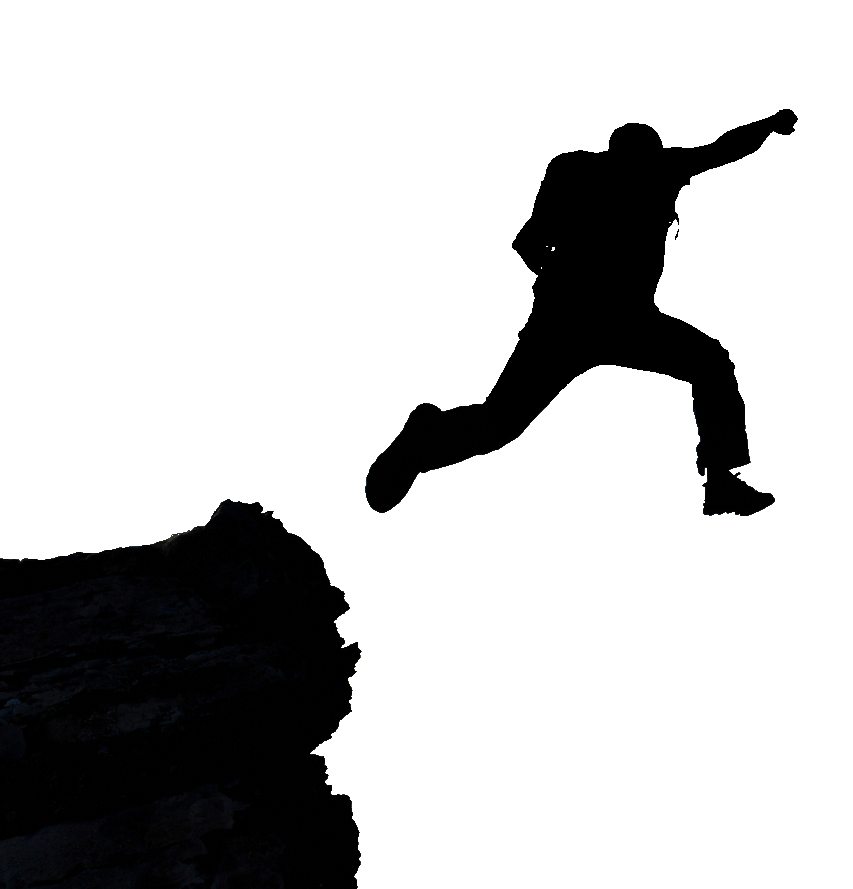 [Speaker Notes: I am discouraged about certain apathy I see in the congregation
I am not the only one, when I told the men I would be teaching on this issue, many joined in expressing this discouragement.  Some others, example:  several ladies have expressed their discouragement as well.
A sermon preached years ago, was well received, except by a few (hurtful comments)
Accusation – majoring in minors.
My answer, I can best relate to noticeable things.  There are things I have noticed that indicate apathy on the part of the congregation
The only other possibility is ignorance.  Some babes in Christ may not be aware of the nature of the zeal our Lord requires of us.  So, I want to explain these things, and address a problem I see with our beloved congregation.
I am sorry if I have failed you by not dealing with this sooner.  It is a difficult thing for any preacher to note specific failings of people he loves.  (It hurt Paul, and it brings pain today as well.
[CLICK], 9AM ASSEMBLY
Our decision as we sought to recover from the loss of our elders
Change our assembly times (There as a reason)
To accommodate as we would those who do not live near the building
To accommodate some matters of conscience regarding the observance of the Lord’s supper.
Note:  The 9AM assembly is important, and it is scriptural as it is practiced today
God has never prohibited our worshipping Him on any day and at any time.
The 11AM assembly is the one where we presently serve the Lord’s Supper (as they did in Acts 20:7).  So, we are fulfilling God’s commands on that occasion.
We are partaking of the Lord’s Supper on the first day of the week.
We are waiting on one another (setting a time that all can participate in), so that all can partake.
However, the 9AM assembly, lacking the serving of the supper, is not inappropriate
It was common for the early saints to meet together, on any day for teaching, fellowship and worship. (They continued daily in the temple)
(Acts 2:42), “And they continued steadfastly in the apostles’ doctrine and fellowship, in the breaking of bread, and in prayers.”
There are limitations as to the day when the Lord’s Supper and the Contribution can be taken.  However, no such limitations exist for other acts of worship such as singing, prayers, and preaching.
If we wanted to have a prayer service only, or a singing service only, or a preaching service only, on the Lord’s day, we have such authority.  Our 9AM assembly is not an assembly where we come together to partake of the Lord’s Supper, but it is an assembly we call to worship God.  And we certainly are obeying God when we do so.
It is not “optional”!
(Hebrews 10:24-25), “And let us consider one another in order to stir up love and good works, 25 not forsaking the assembling of ourselves together, as is the manner of some, but exhorting one another, and so much the more as you see the Day approaching.”
If you can come, and you choose not to, you are doing the following
You are refusing to consider your responsibility to stir up your brethren for love and good works
You are forsaking the assembly
I recognize some who can’t come.  And others who say they can’t come.
We have ladies in their upper 80’s who never miss a 9am service
We have young families who live a long way away who recognize that 9am is not too soon.  It just takes commitment, zeal, dedication
We have an older lady for whom it is almost impossible to sit for 3 hours on our pew because of her pain, and yet she often comes (when she can) all 3 hours.
If you say you can’t come
It is not my place to judge, as you will answer to the Lord as will we all
Inconvenience, discomfort, children, early hour, distance, others sick in the family, desire to keep others from possible illness, etc., none of these are acceptable reasons for missing services.  They constitute forsaking the assembly.
[CLICK] Tardiness
Also a discouragement.  It is troubling to be just a minute or two before services start, and only a few have shown up. 
Two weeks ago we had a group of visitors come in, just before services and the building was empty. (It looks bad).
Again, distance or children are not excuses… not habitually, though I am aware of traffic jams, or minor emergencies may cause problems from time to time.
However, I am here Sunday at between 8:00 and 8:30. If you have trouble, begin leaving a few minutes earlier until you can get here on time.  If you get here early, I will pass the time with you.
Debbie has given me permission to use her as an example. She has struggled being here on time, and has in the last couple of weeks tried to do better. 
It is not fair to brother Jim Godfrey who has to scramble when appointed worship leaders are coming in last minute or are late.
[CLICK] Song leaders: Lack of preparedness
Here are a few things the song leaders have agreed to do:
One, supply the list of songs on the board to my left (for both services).
Two, prepare the slides ahead of time, so as to not have delays before service, or too impact the announcement slides.  Those slides are supplied so as to keep our announcements in the 11am hour from being too long, which impacts the singing and the length allowed for the sermon.
Three, utilize, if needed a remote desktop application that can allow them to prepare the slides the night before.
Too often there is confusion or delay when the song service ought to go off without a hitch.  This shows a lack of preparedness to any visitors, discouraging their return, and can cause discouragement for the members as well.
[CLICK] Not enough members attending Bible class.
Again, these classes in the 10am hour are not “optional.” Don’t consider church attendance to be a buffet where you can pick or choose.
For the entire existence of this congregation, Sunday morning and Wednesday evening classes. Have been called to equip our members in our expected works of zeal!
(Ephesians 4:11-16), “And He Himself gave some to be apostles, some prophets, some evangelists, and some pastors and teachers, 12 for the equipping of the saints for the work of ministry, for the edifying of the body of Christ, 13 till we all come to the unity of the faith and of the knowledge of the Son of God, to a perfect man, to the measure of the stature of the fullness of Christ; 14 that we should no longer be children, tossed to and fro and carried about with every wind of doctrine, by the trickery of men, in the cunning craftiness of deceitful plotting, 15 but, speaking the truth in love, may grow up in all things into Him who is the head—Christ— 16 from whom the whole body, joined and knit together by what every joint supplies, according to the effective working by which every part does its share, causes growth of the body for the edifying of itself in love.”
If you choose not to come, you are discouraging those who do
In addition, you are negatively impacting our ability as a congregation to cause growth of the body for the edifying of itself in love.
[CLICK] What other opportunities are you not taking advantage of, as a member of this congregation?
For many, there are several, leading to discouragement on the part of those who attend, and some of them embarrassing as they are noted by visitors who come to our efforts.  What are they?
Gospel Meetings
You should be present at each service, unless providentially hindered.
They are prepared years in advance.
Do you know, the first full weeks in May and November have been scheduled for more than 30 years, with few exceptions?
These commitments should come first, before school activities like sports and band, or football games, or family visits
Tri-Annual singings.  Also, in advance.  The third Saturdays in October, February and June. They shouldn’t sneak up on you.
Singing Class
15 minutes a month.  The fourth Wednesday of every month.  20 minutes before class, learning new songs.
Very poorly attended.  Why?  Is it inconvenient.  Do you consider it too much?
Ladies’ Class.  Ongoing since 1959, on Wednesday mornings.  This year they have changed the dates to the first and third Wednesdays, at 10:am, for 1 and ½ hours.
If you don’t like the teachers, volunteer to teach it yourself
If you don’t think it helps you, some and supply your wisdom for those who know less.
If you want to come, but can’t at that time, suggest another class or a change of venue or time to benefit you and others.
Men’s Class the Second Sunday of every month, at the building at 6:30
Just started a study of Proverbs. Only a very few are coming. (One hour each month).
Bryce Fearing, Justin Carrell and Josh Cox have been coming diligently despite having to drive far distances to make it.
Personal Work Meeting, different groups who meet the first, third and fourth Sundays after services.
Do you even know which group you are part of? 
Do you take the extra 10 to 15 minutes, once a month, to take part?
Are you checking in on our members, the sick, and those who come to visit with us?
Men’s Meetings, the second Sunday of every month
The men need to be there.  Do you come?  Do you participate? In the absence of elders, this is extremely important for all of the men.]
Do you disagree with my thoughts today? If so, read the following, and then share your views of just how much zeal God requires!

2 Corinthians 4:1
Isaiah 40:31
Conclusion
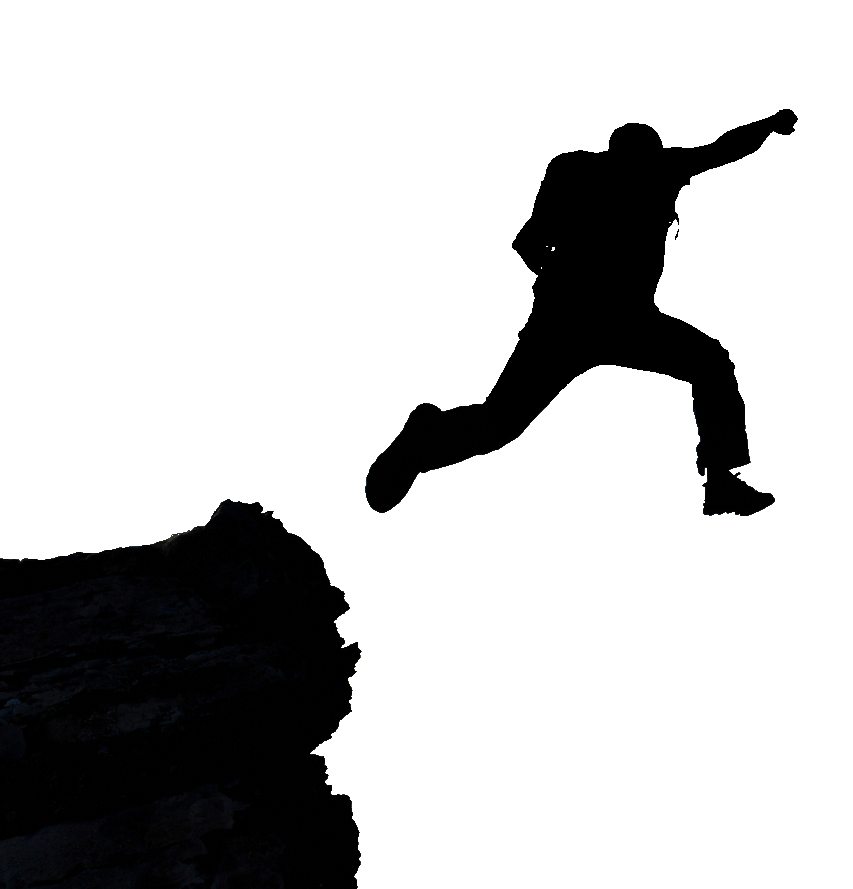 [Speaker Notes: I Realize what I am emphasizing
Attendance, and outward expression of work and zeal seen by others
You could be doing all these things, and still fall far short of the type of Christian God wants you to be
Do you disagree with my thoughts today?
Do you think I am “majoring in minor things?”
I can only comment on what I can see.  And I see in our congregation a lack of zeal among some members
Or, perhaps some just do not see that being a Christian is less about letting others do for you, and more of you doing for others
This should not be a retail system. The church does not exist so you can pick from a menu to determine what you want or do not want to do.
The purpose of the church.  All the things we are doing… is to equip you to edify others, and to prepare you for the assault of Satan
Remember, every Christian must do their share to strengthen the church and please God.
Consider the following two passages, which serve to finally show us the why for our Zeal before God
(2 Corinthians 4:1), “Therefore, since we have this ministry, as we have received mercy, we do not lose heart.”
(Isaiah 40:31), “But those who wait on the Lord shall renew their strength; they shall mount up with wings like eagles, they shall run and not be weary, they shall walk and not faint”.
Don’t be a SMO… Sunday Morning Only
Be zealous, be guilty of doing too much, not guilty of not doing enough.  Make yourself indispensable to our congregation.  Encourage your brethren.]